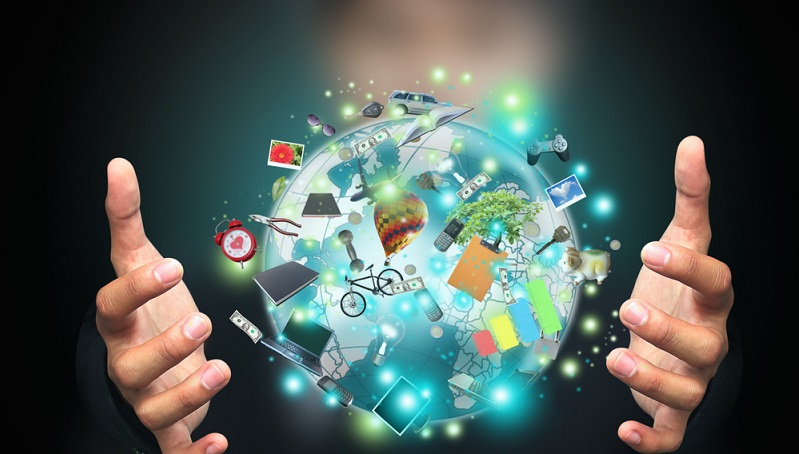 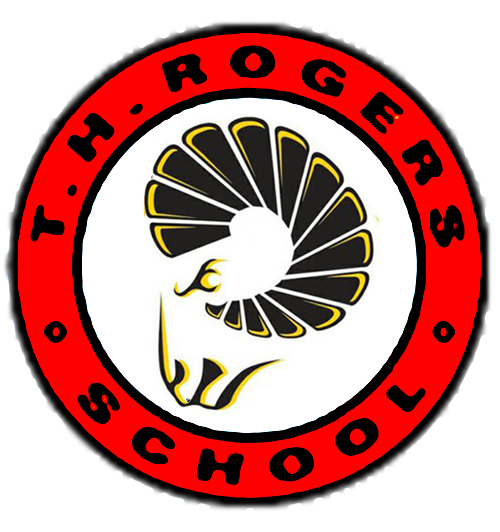 WELCOME TO Open Houset.h. rogers SCHOOL
TECH. APPS. 6
FUND. OF COMP. SCI. 8
SEPTEMBER 21, 2022
PRESENTED BY: | MR. J. ORLANDO
Open house agenda
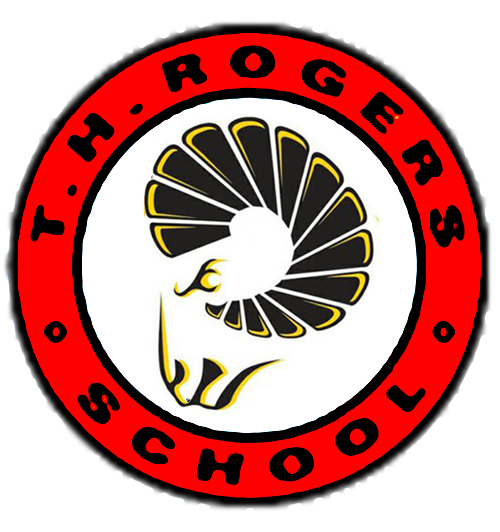 A BRIEF HISTORY
YEAR AT A GLANCE
CLASSROOM AT A GLANCE
BEHAVIOR MANAGEMENT PLAN
METHODS OF COMMUNICATION
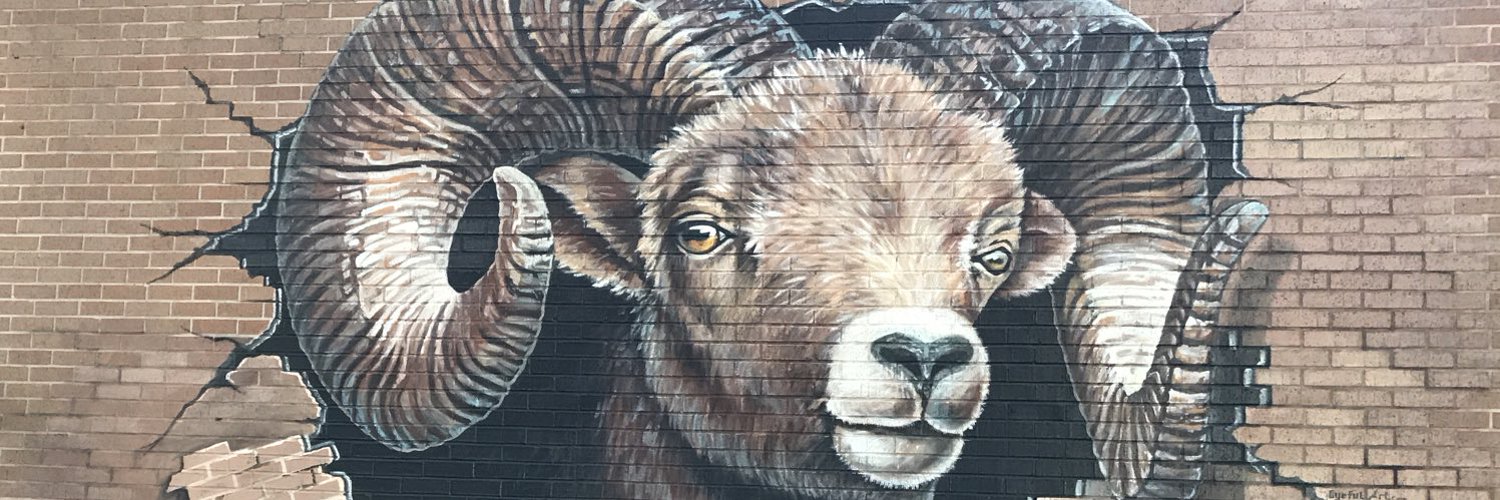 2022-2023 OPEN HOUSE                                                        PAGE 2 OF 7                                                          MR. ORLANDO
A BRIEF HISTORY
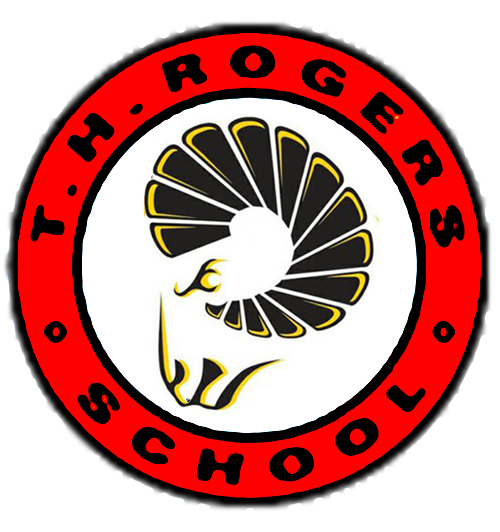 I am a native Houstonian.
I attended the High School for Performing and Visual Arts and majored in Instrumental Music.
I attended the University of Houston and graduated with a Bachelors of Business Administration in Management Information Systems.
I worked at NASA for ~ten years in all three programs: Space Shuttle, International Space Station, and Constellation.
I worked and lived in Vietnam for two years teaching English, Math, and Science under the Canadian International School System.
This is my seventh year in HISD and really looking forward to getting to know you better and teaching your child this year.
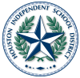 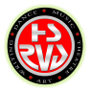 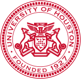 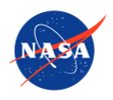 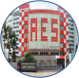 2022-2023 OPEN HOUSE                                                        PAGE 3 OF 7                                                          MR. ORLANDO
Year at a glance – FUND. OF COMP. SCIENCE
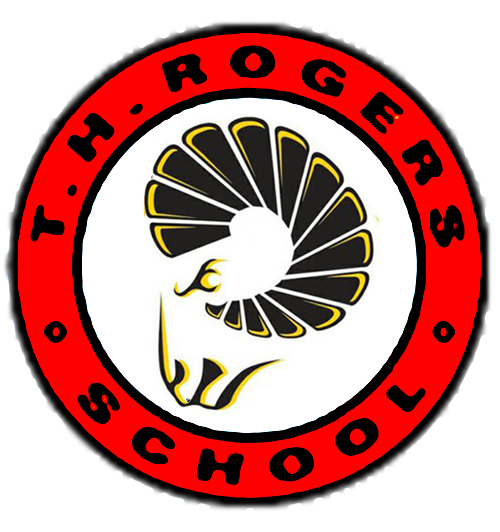 In Fundamentals of Computer Science 8, we have already covered Unit 1: Digital Citizenship and are currently in Unit 2: Computational Thinking.
However, these are the units/events I have plannedin the coming months:
Unified Modeling Language
Computer Science History
Code.org Discoveries (Preparation for HS)
Visual Basic for Applications
Possible opportunities for programming competitions
Video Game Design
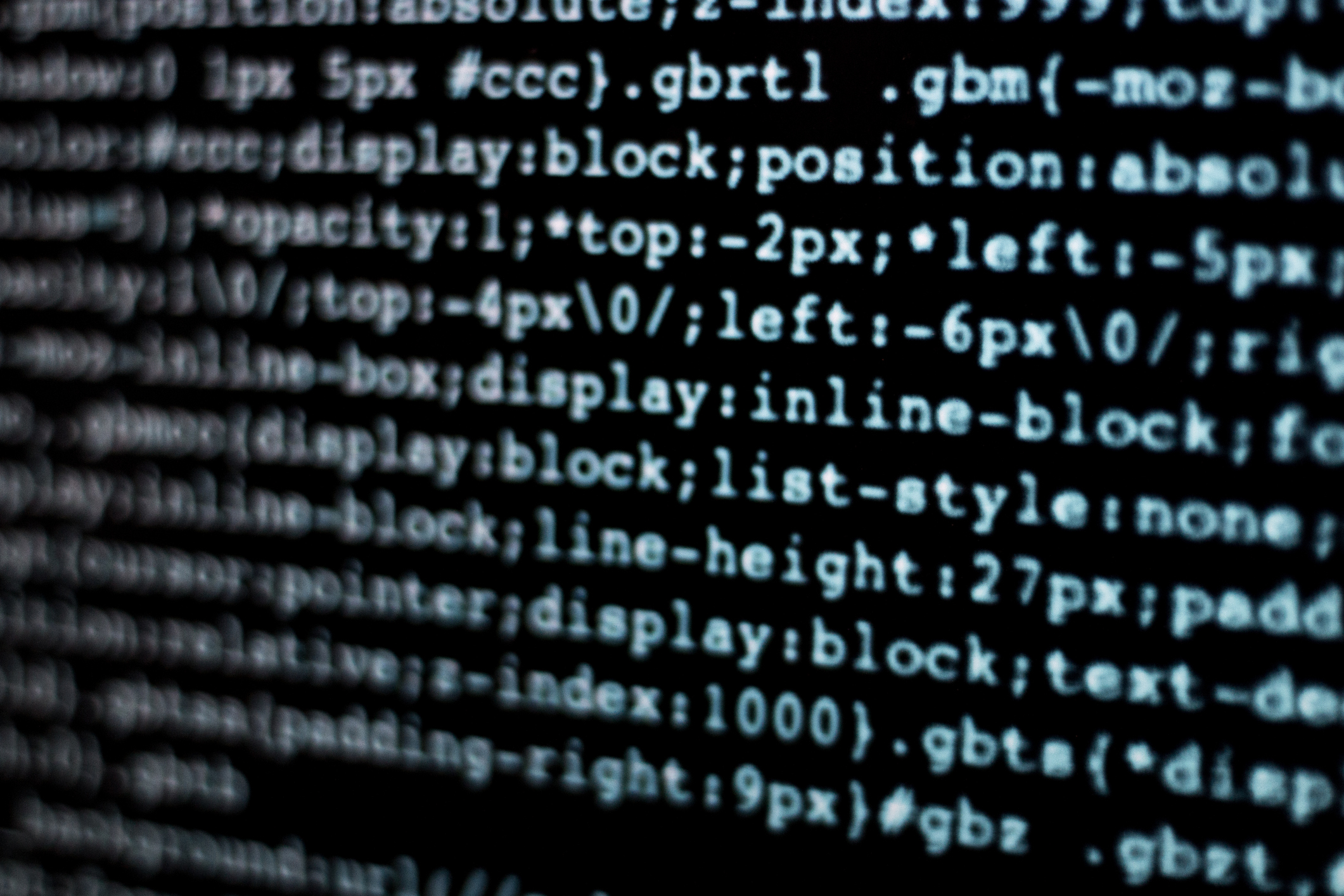 2022-2023 OPEN HOUSE                                                        PAGE 4 OF 7                                                          MR. ORLANDO
ClASSROOM AT A gLANCE
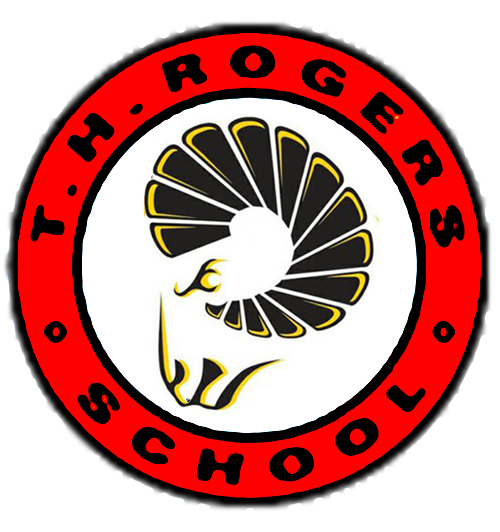 Fundamentals of Computer Science 8 students learn from a variety of methods and platforms:
Learning.com
Brainpop.com
TEDtalks
Code.org
Canvas LMS
Adobe Spark
WeVideo
CTE Resources
Career & Job readiness
Guided Instruction & Independent Study 
Class Lecture
Late Assignment Policy*

1 day late = 10% deducted
2 days late = 20% deducted
3 days late = 30% deducted
3+ days late = 0

* - Absence due to illness not counted.

While a percentage is taken from the overall score, this is not taking into consideration the accuracy of the work submitted.

40% Tests/Projects
30% Classwork
20% Quizzes
10% Homework/Daily Participation
2022-2023 OPEN HOUSE                                                        PAGE 5 OF 7                                                          MR. ORLANDO
Behavior Mangement Plan
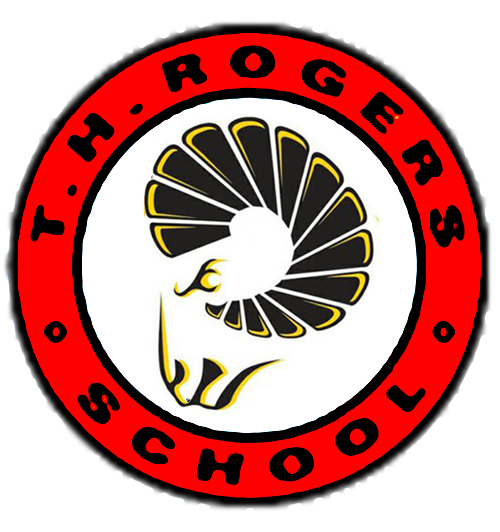 Step 1: Warning/Individual Conference
Step 2: Telephone Conference with Parent
Step 3: Discipline referral to administrator
These steps may be modified depending on theseverity of the infraction.
Prior to and during instruction, I have employed the following measures:
Computer Lab Rules
Assigned seating
Active monitoring
Proximity Control
Implement engaging, relevant content
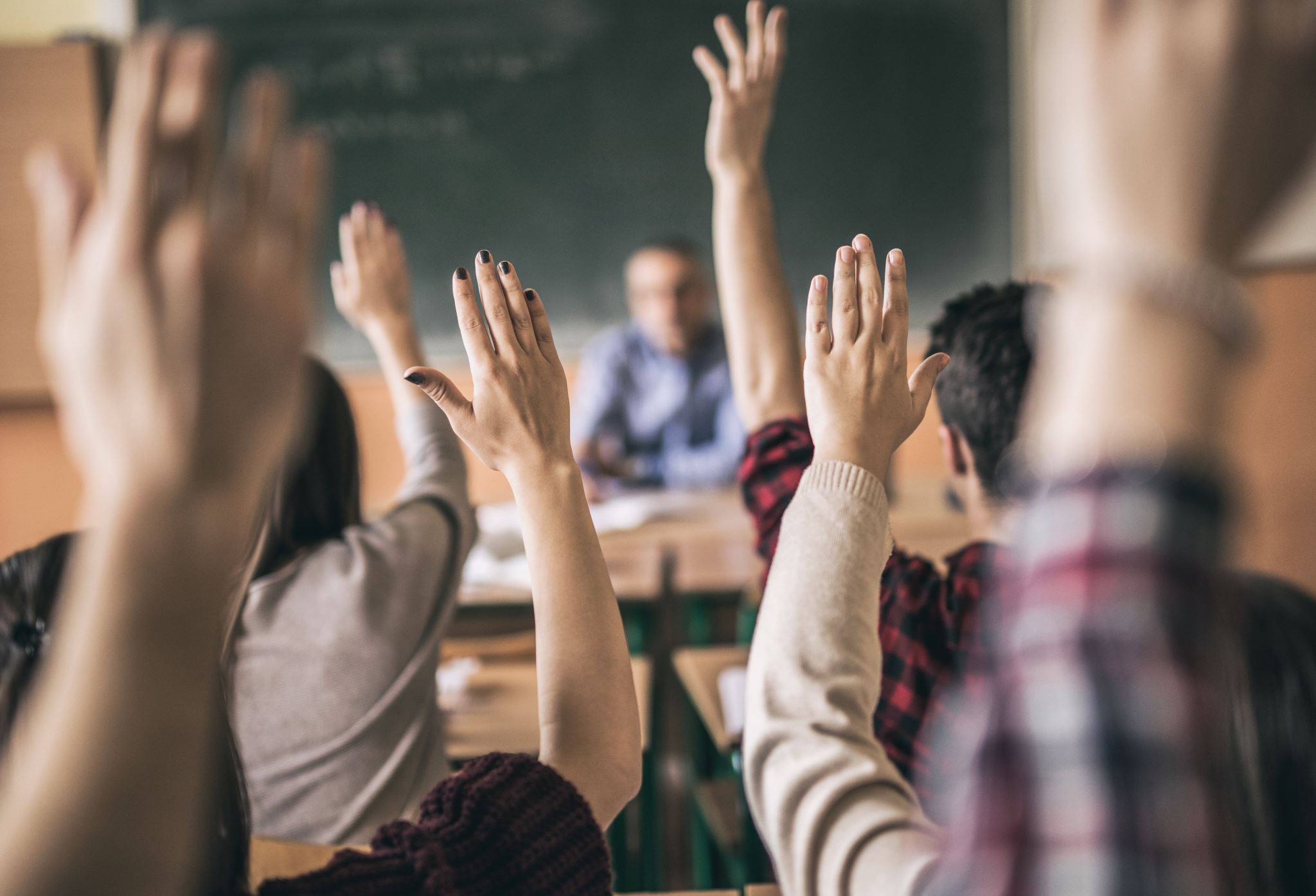 2022-2023 OPEN HOUSE                                                        PAGE 6 OF 7                                                          MR. ORLANDO
Methods of Communication
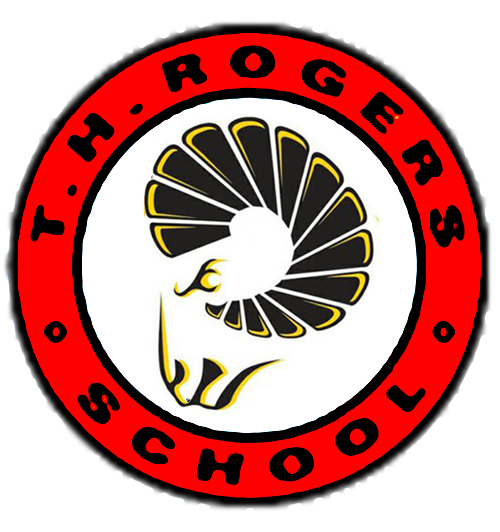 My preferred method of communication is via email: jason.orlando@houstonisd.org
My secondary method of communication will be via Canvas, usually in the form of announcements.
Once all email addresses are obtained, I will be able to create an email distribution list for mass email capabilities.
Please allow 24-48 hours for a response.
For any questions or concerns, please enter them in the QR code below:
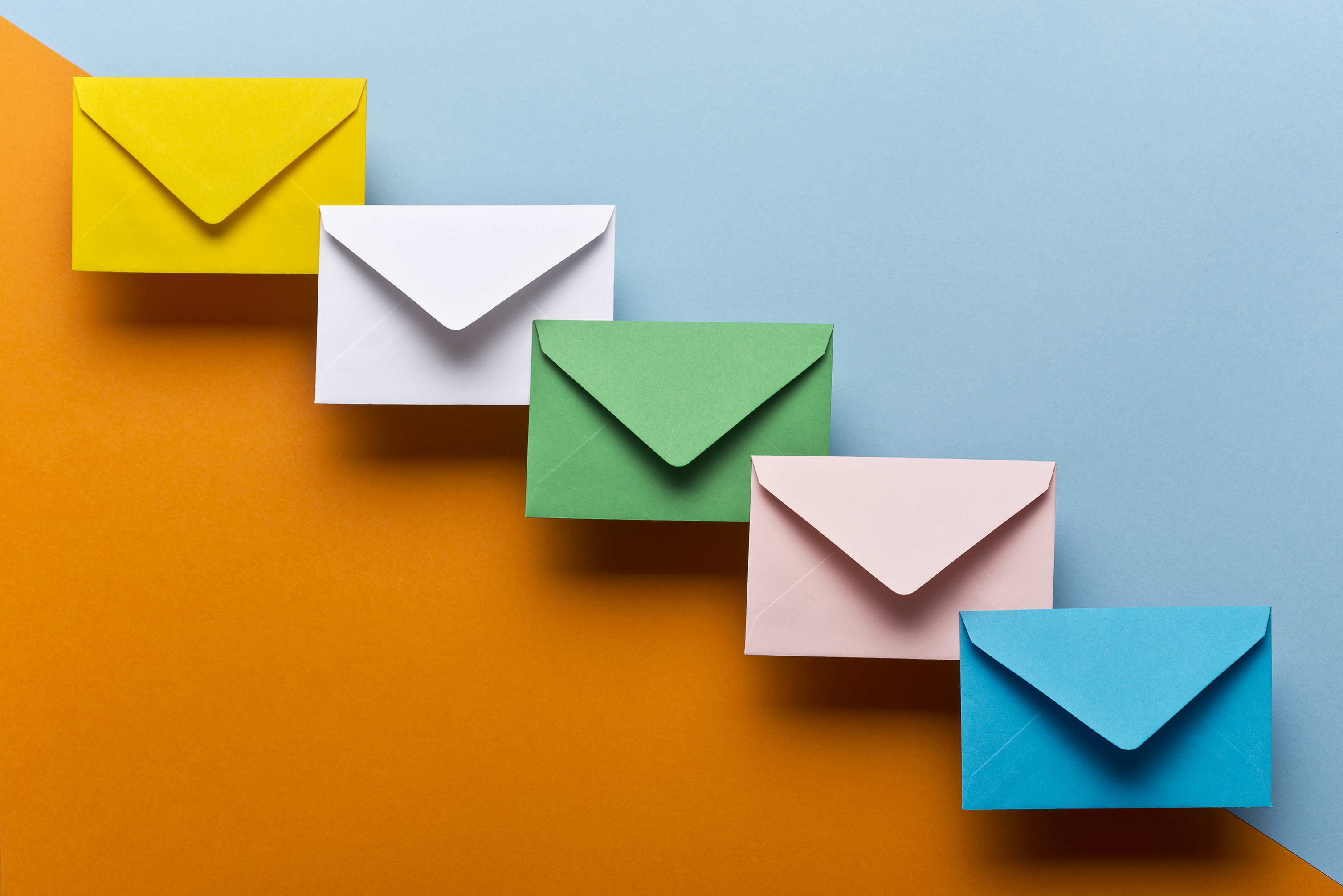 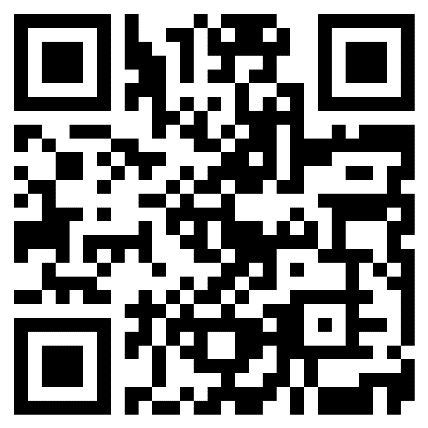 2022-2023 OPEN HOUSE                                                        PAGE 7 OF 7                                                          MR. ORLANDO